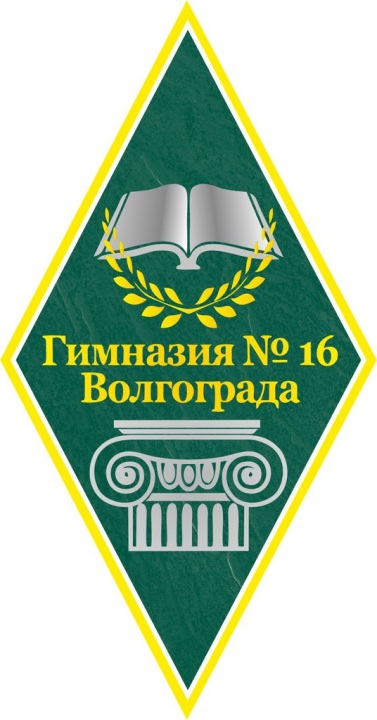 Кандидат  на пост президента Гимназии №16
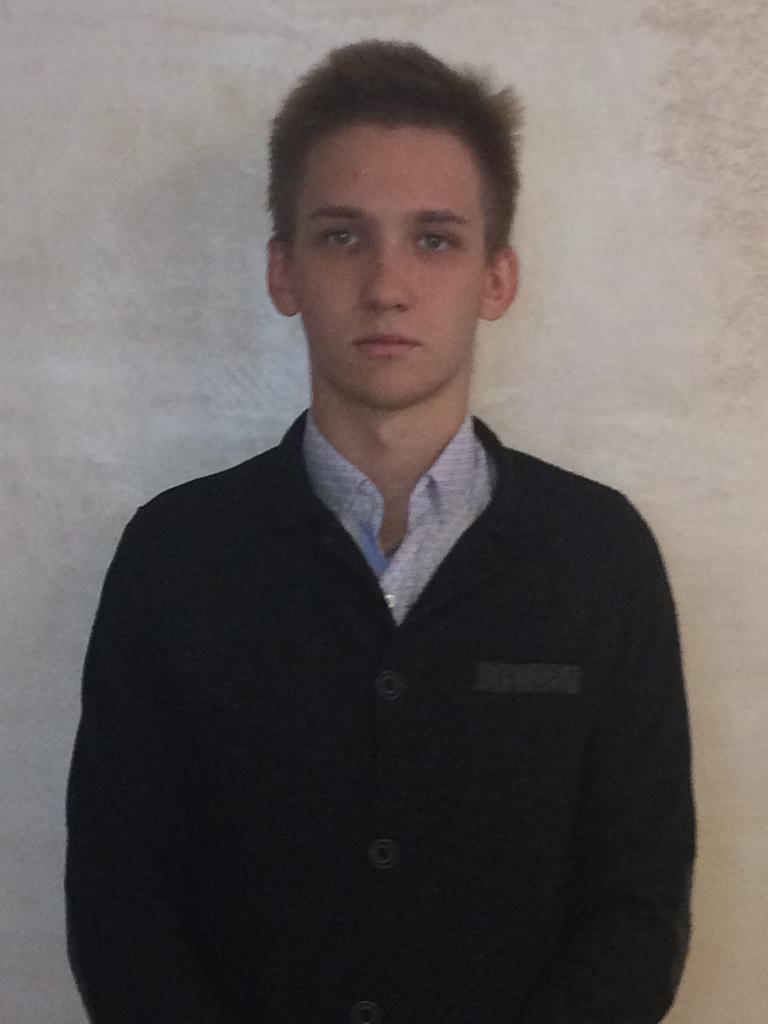 Садеков Артём Витальевич, 
ученик 10 «Б» класса
Мы все учащиеся одной школы – Гимназии № 16, а это значит, мы обязаны беречь наш общий дом, заботиться о нём, стараться сделать его лучше и красивее. 
Когда мы станем единой семьей, нам будет проще решать проблемы, с которыми сложно бороться поодиночке. 

Учащихся должна объединять общая идея, сотрудничество, взаимовыручка, взаимоуважение! Только  тогда каждая личность сможет чувствовать себя свободной и уверенной в успехе.
О себе:
Я общительный и творческий человек, 
у меня много друзей и знакомых. 
Принимаю активное участие в жизни гимназии и класса, часто посещаю различные тематические мероприятия.
 
9 лет занимаюсь спортом - Тхэквондо. В будущем хочу связать свою жизнь со службой в органах.
Предлагаю ввести много новых и интересных вещей в жизнь республики «Содружество».
 Например:

1. Ящик пожеланий для Гимназии.

2. Новое ведомство – Департамент полиции.
Задачи:
– недопущение кражи имущества учеников; 
– недопущение ссор и драк учеников (прежде всего младших классов); 
– недопущение использование опасных предметов; 
– недопущение употребления запрещённых веществ; 
– обеспечение безопасности на мероприятиях школы;
– отстаивание интересов учеников (граждан).
3. В конце года классный коллектив выбирает ученика года (лучшего в успеваемости), спортсмена года. 
4. «Корабль фантазий».
 В течение года будут устраиваться конкурсы на уникальный проект, который будет интересен для учащихся.
5. Для младших классов будут введены уроки по пожарной безопасности, терроризме и экологии. 
6. Собрания активов класса и школы. 
В каждом классе появится Староста, который будет выбран классовым голосованием. На собрании всех активов школы будут обсуждаться школьные, классовые мероприятия. Каждый староста сможет предложить что-то новое для продвижения гимназии.
7. Акция «Добрых дел» (один раз четверть). От класса собирают канцтовары и раздают нуждающимся ученикам.
Надеюсь на вашу поддержку!Спасибо за внимание!